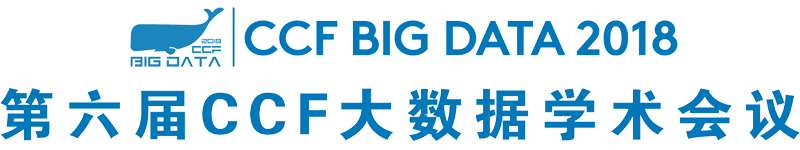 您的标题
讲者：XXX
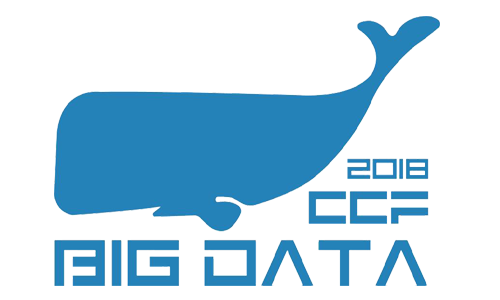 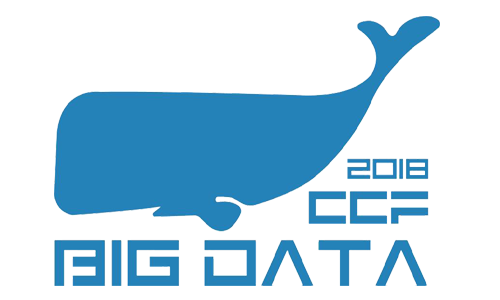 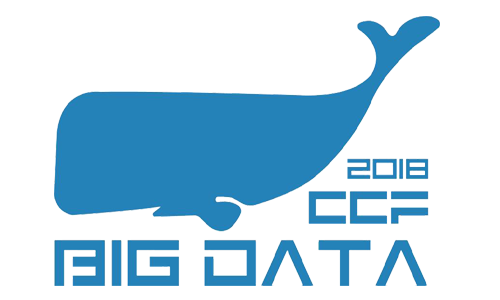 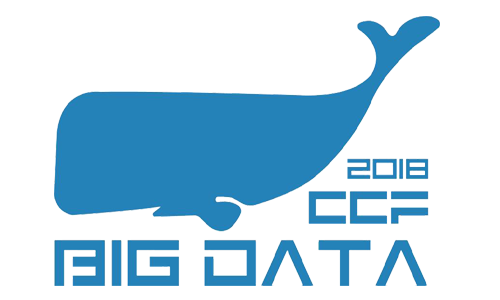 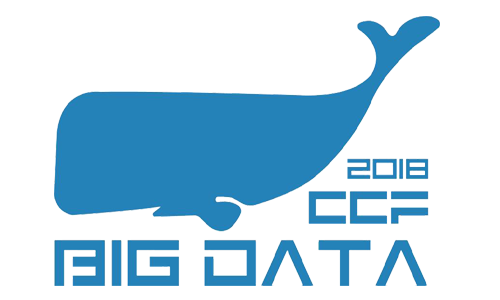